Муниципальное автономное общеобразовательное учреждение
средняя общеобразовательная школа № 54 г. Томска
Применение информационных технологий в устной работе на уроках математики
Петрова Екатерина Александровна, 
учитель математики
Умножение и деление десятичных дробей
12,8
100
25,6
· 0,128
·2
:0,72
72
:2
· 10
12,8
:4
:8
7,2
· 6
· 3
3,2
57,6
19,2
Буквенные выражения
50 - b
45 +37
100∙a
60 : 15
d + k
x : 20
1200 + 40
450 ∙ 0
Y + 1
Тема урока
Умножение натуральных чисел
а) 35 – х = 17                         д) 31 + у = 16 +44 
        б) 29 + х = 45                         е) 80 – с = 21 + 19           
        в) у – 37 = 18                         ж)40 – 3 = с +13              
        г) 90 – у = 62
У
Ж
Н
Н
О
Е
Е
М
И
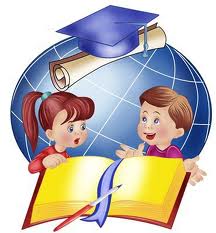 Графический диктант
Ответ “да”  —   _               “нет” —   Λ
1) 2)3) 4) 5)
6) 
7) 
8) 
9) 
10)
_
48 ∙ 2 ∙ 5 = 480
78 ∙ 11 = 758
Λ
_
_
25 ∙ 63 ∙ 4 = 6300
100 ∙ 61 =6100
Λ
0 ∙ 32 = 32
_
78 ∙ 0 = 0
Λ
73 ∙ 1 = 73
8 ∙ 8 ∙ 125 = 800
_
_
34 ∙ 11 = 374
_
4 ∙ 12 ∙ 25 = 1200
Кроссворды
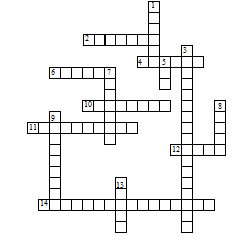 http://puzzlecup.com/crossword-ru/
Фабрика кроссвордов
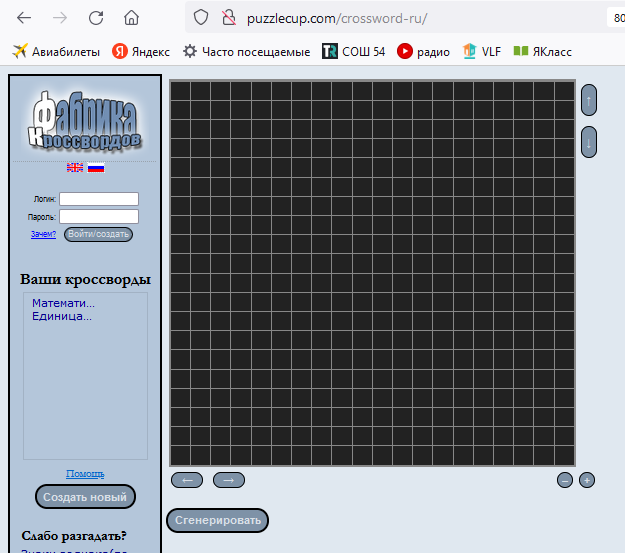 Фабрика кроссвордов

Инструкция
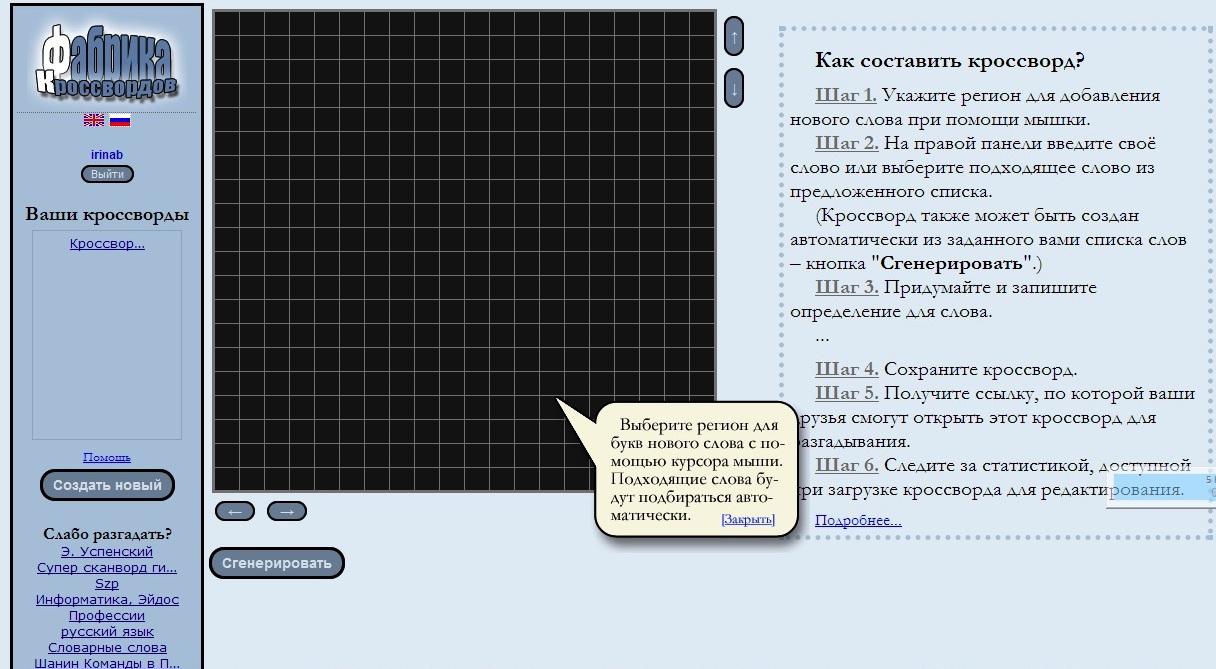 Когда кроссворд будет готов, нажать кнопку «Сохранить кроссворд». Если 
необходимо кроссворд распечатать, то нажать кнопку «Версия для печати»,
также можно «Скачать для Word».
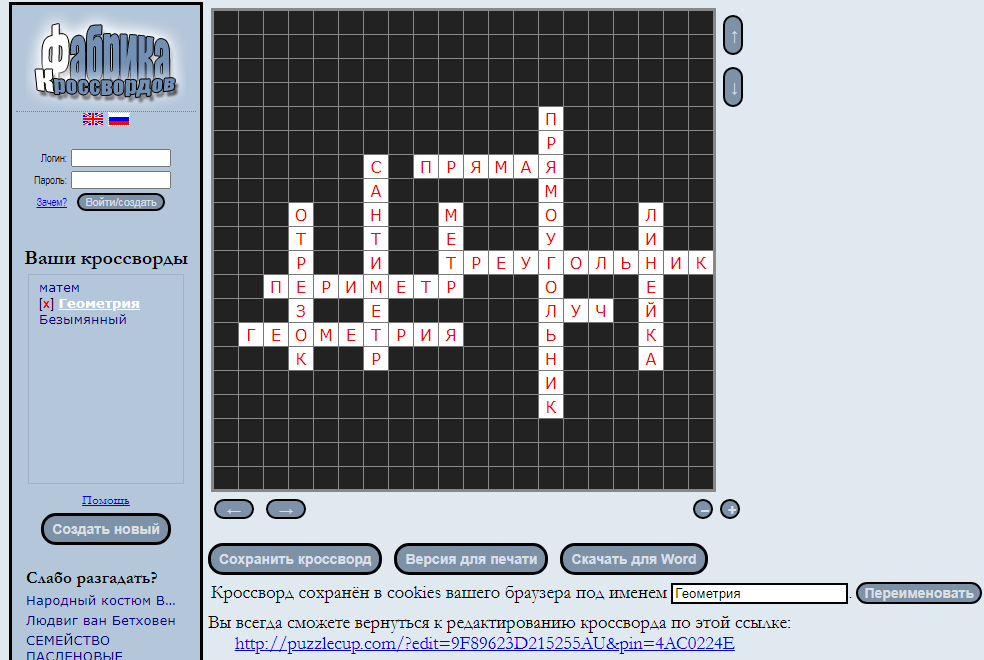 При желании можно опубликовать кроссворд для всех
Спасибо 
за внимание!
Петрова
Екатерина Александровна
petrovaea8@yandex.ru